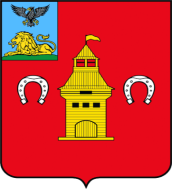 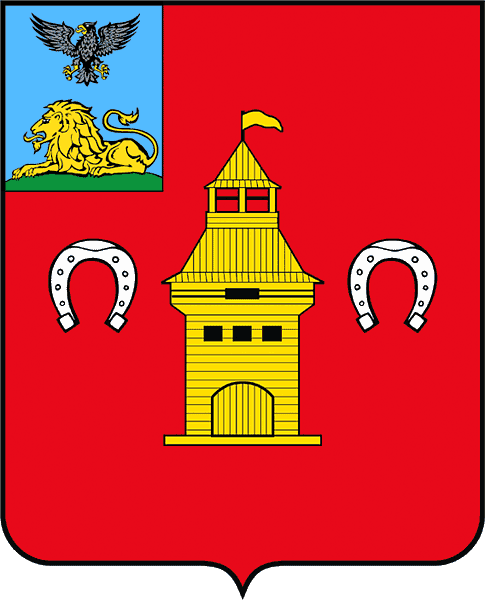 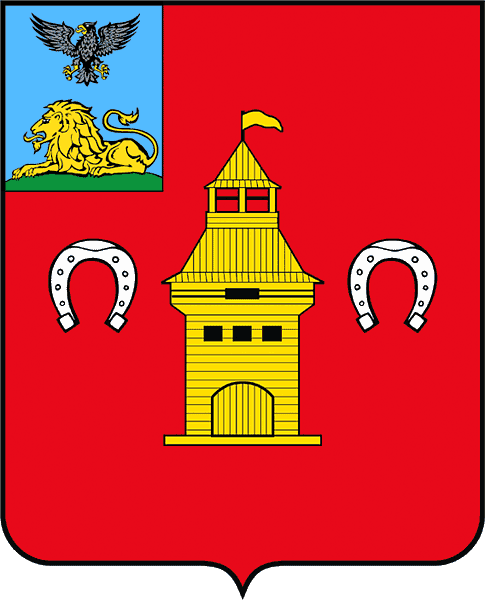 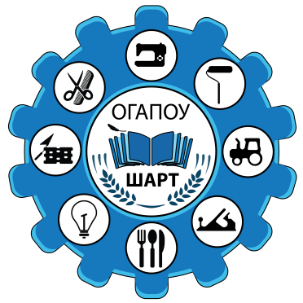 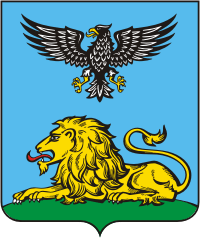 Студент – школьник -  «Детский завод»(Областное государственное автономное профессиональное образовательное учреждение «Шебекинский агротехнический ремесленный техникум», Белгородская область)
Лучшая практика студенческого наставничества
«ДЕТСКИЙ ЗАВОД»
ИСПОЛНИТЕЛИ ПРОЕКТА:
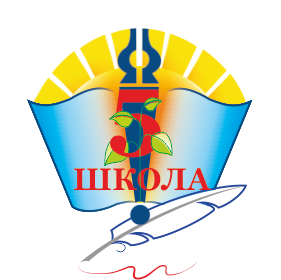 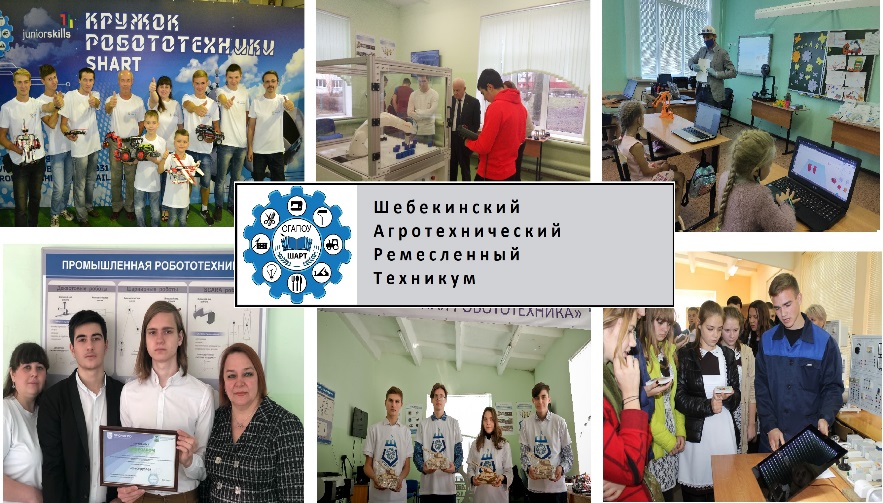 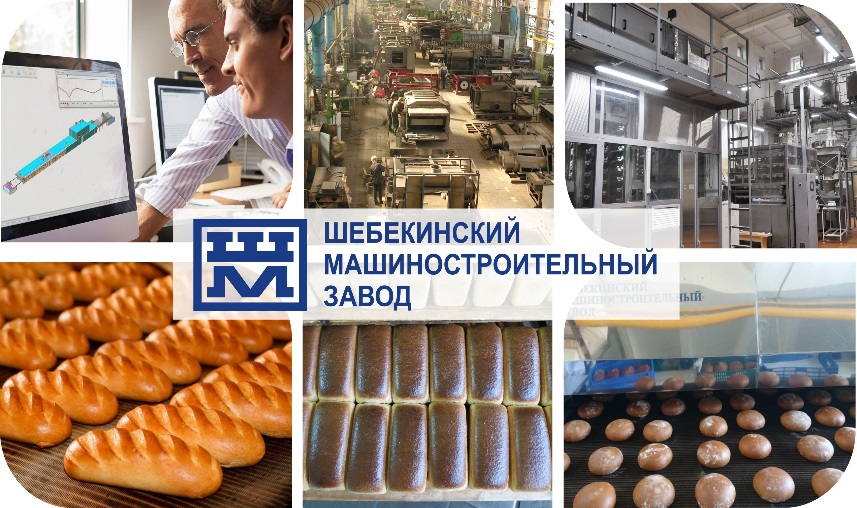 2
Миссия проекта
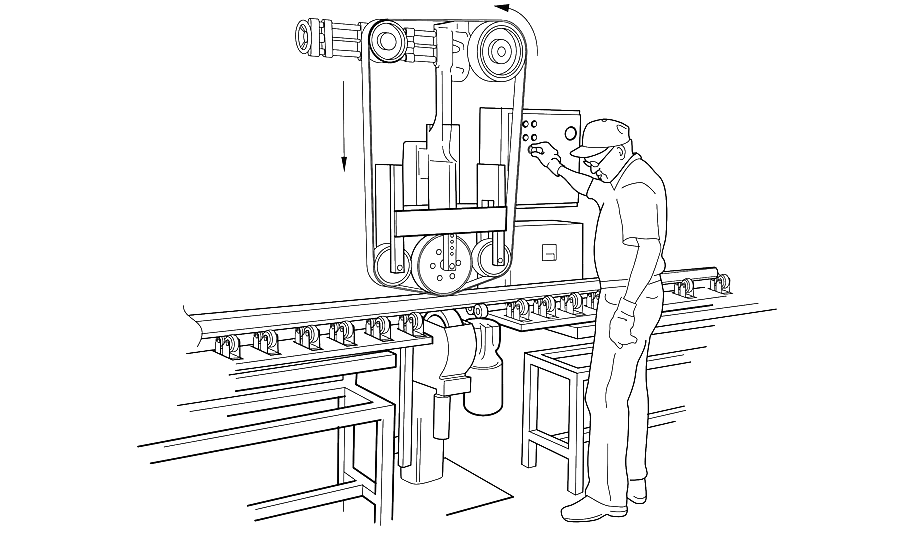 Подготовить 
учащихся к выбору 
технической профессии
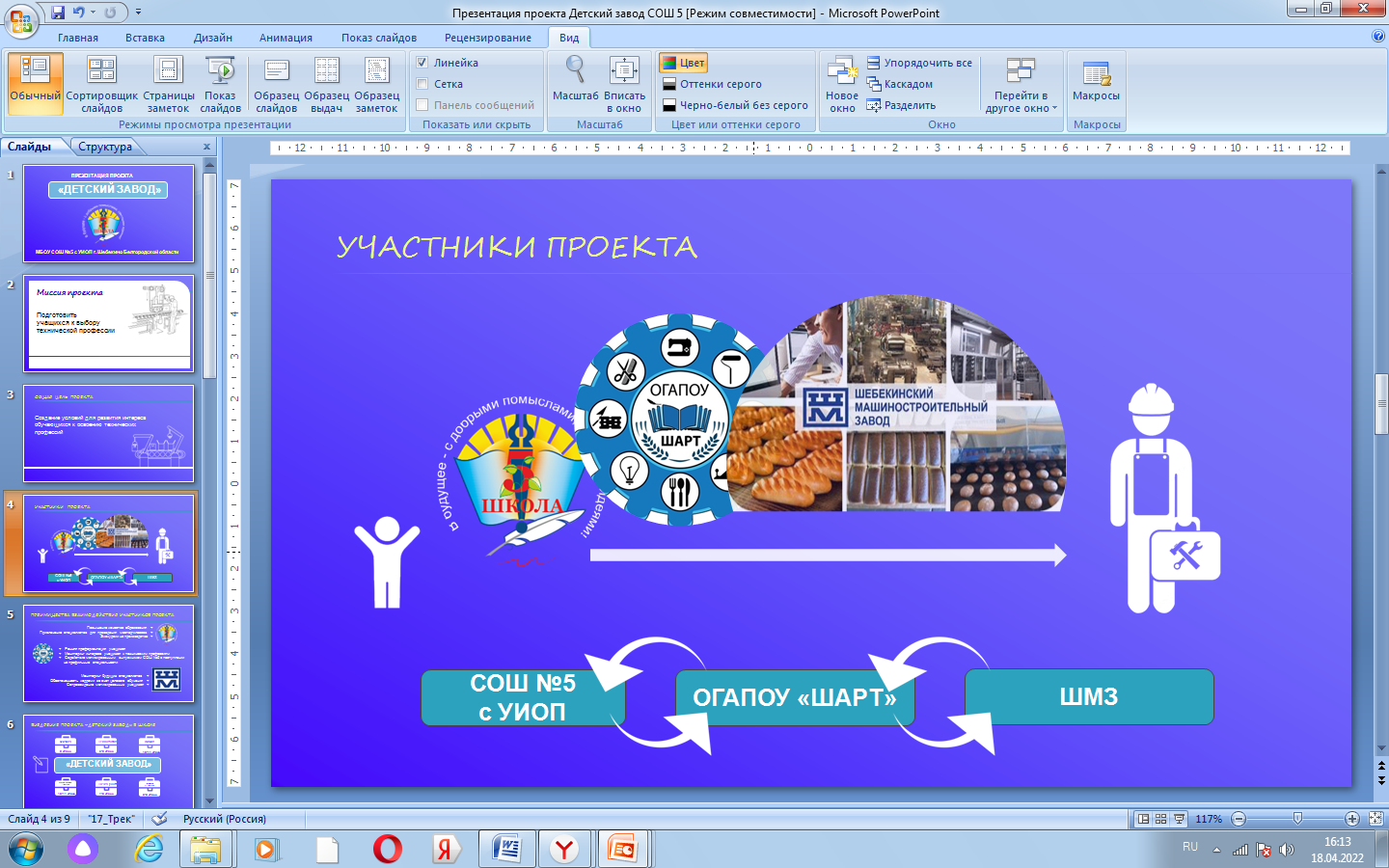 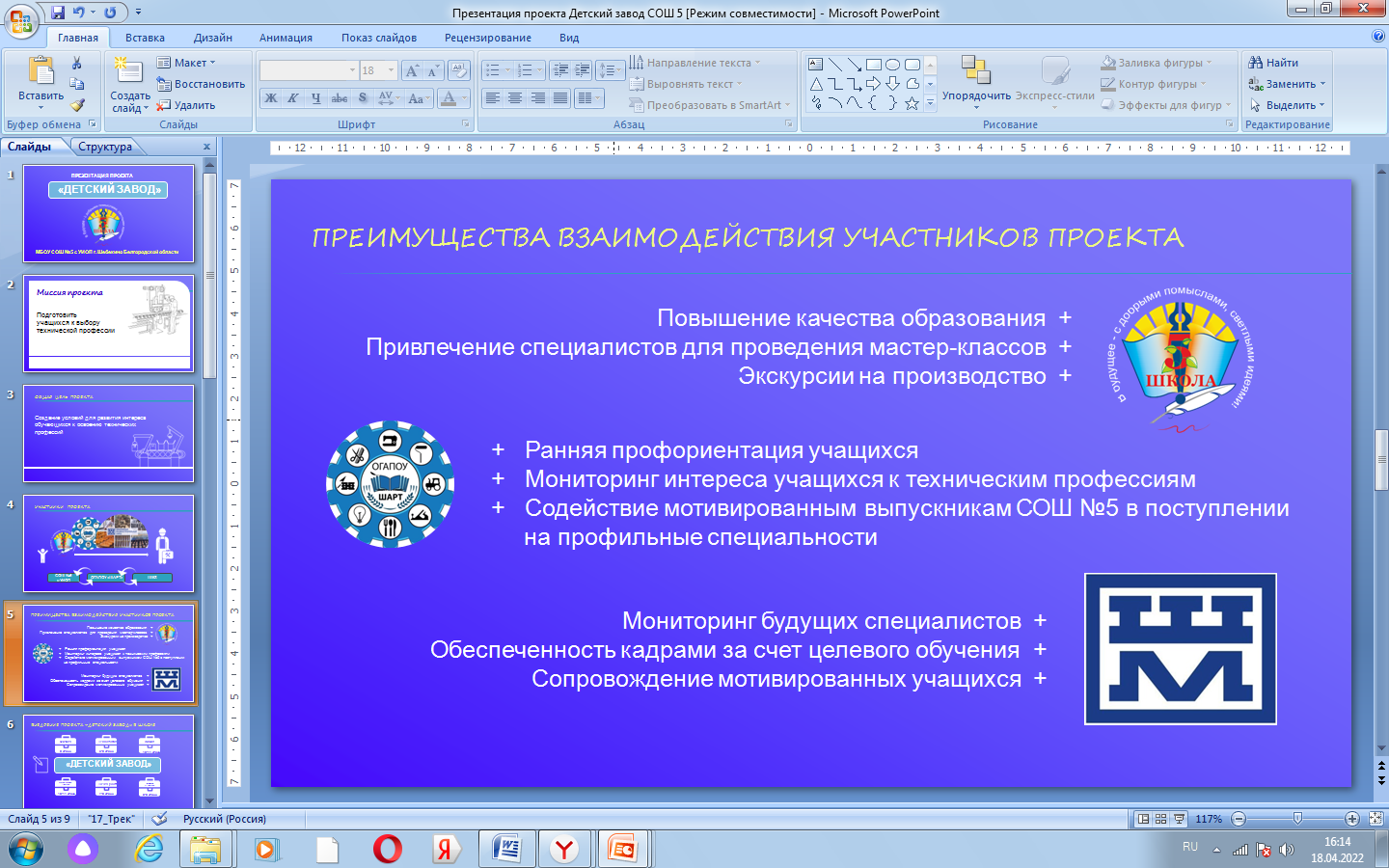 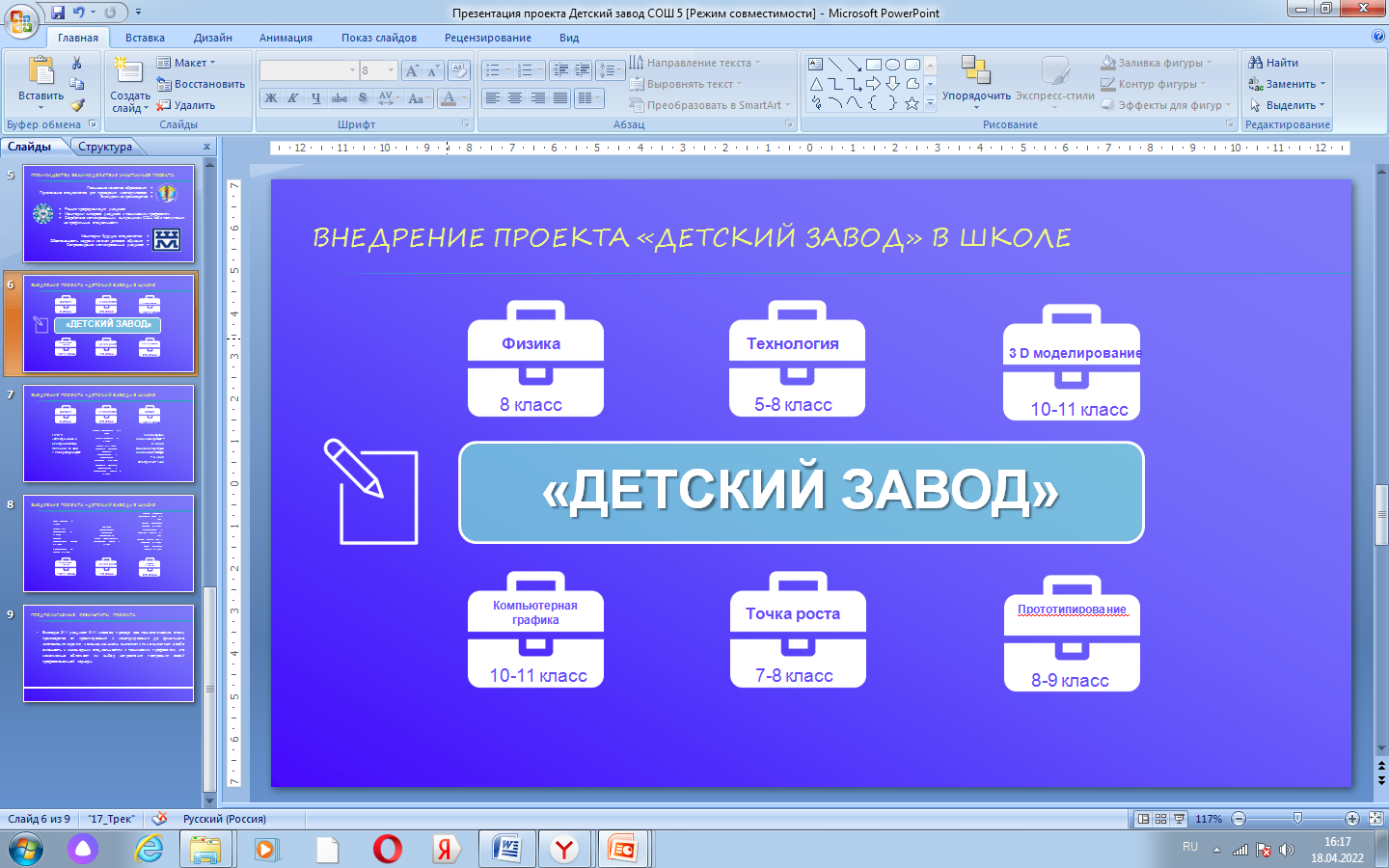 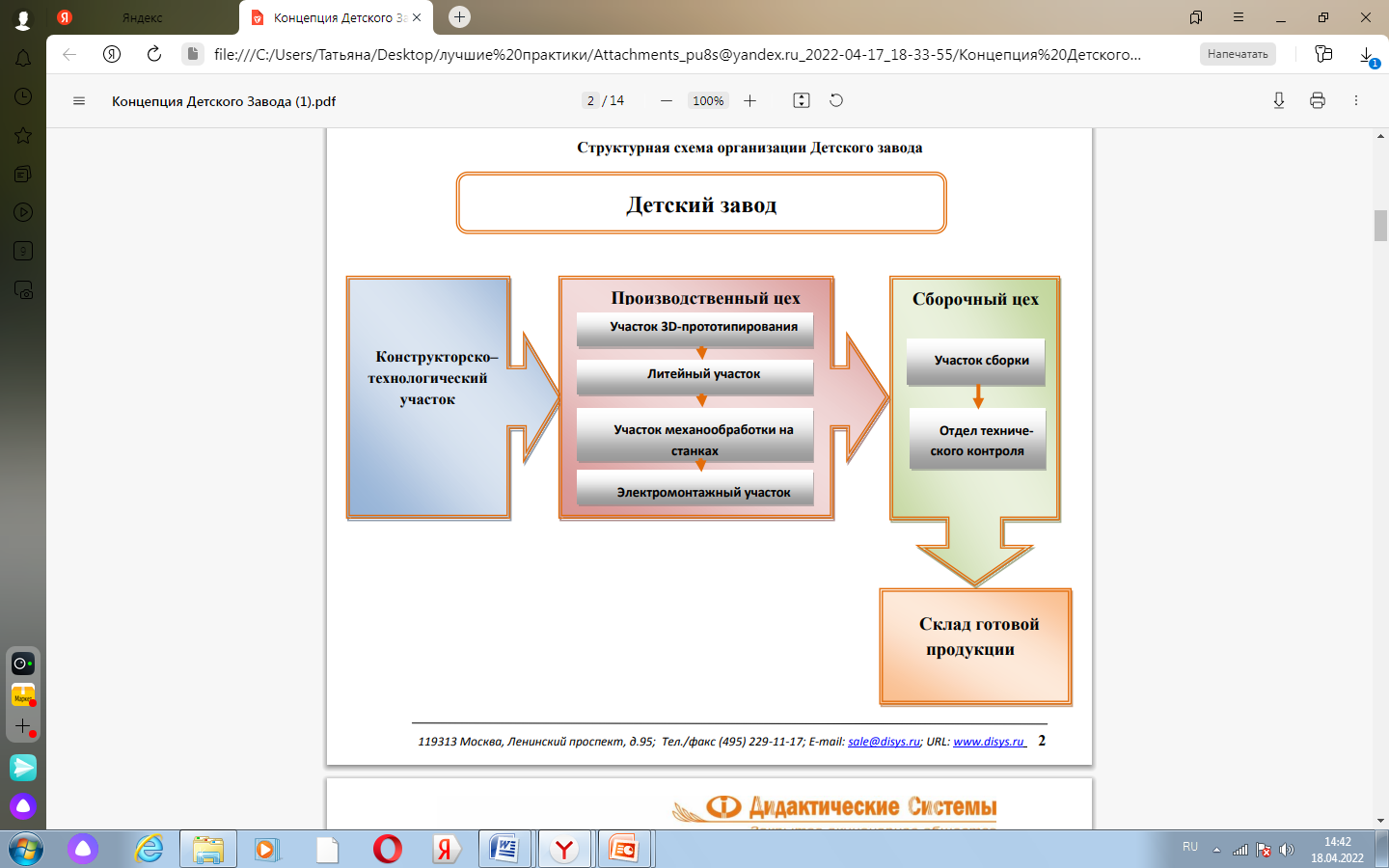 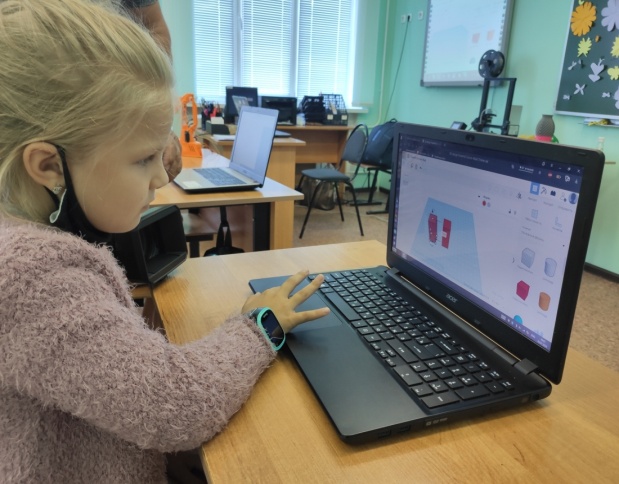 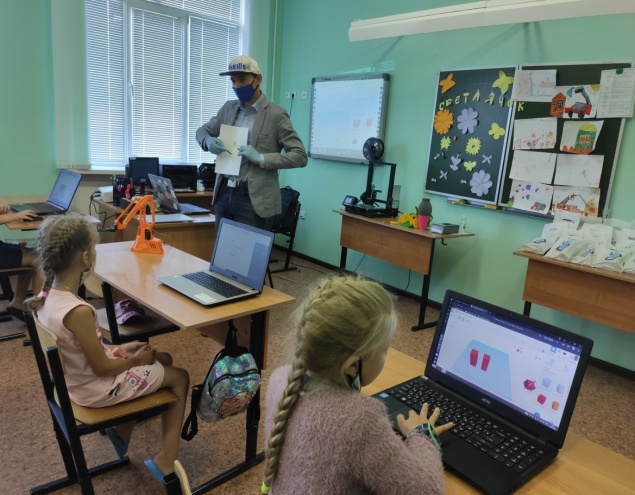 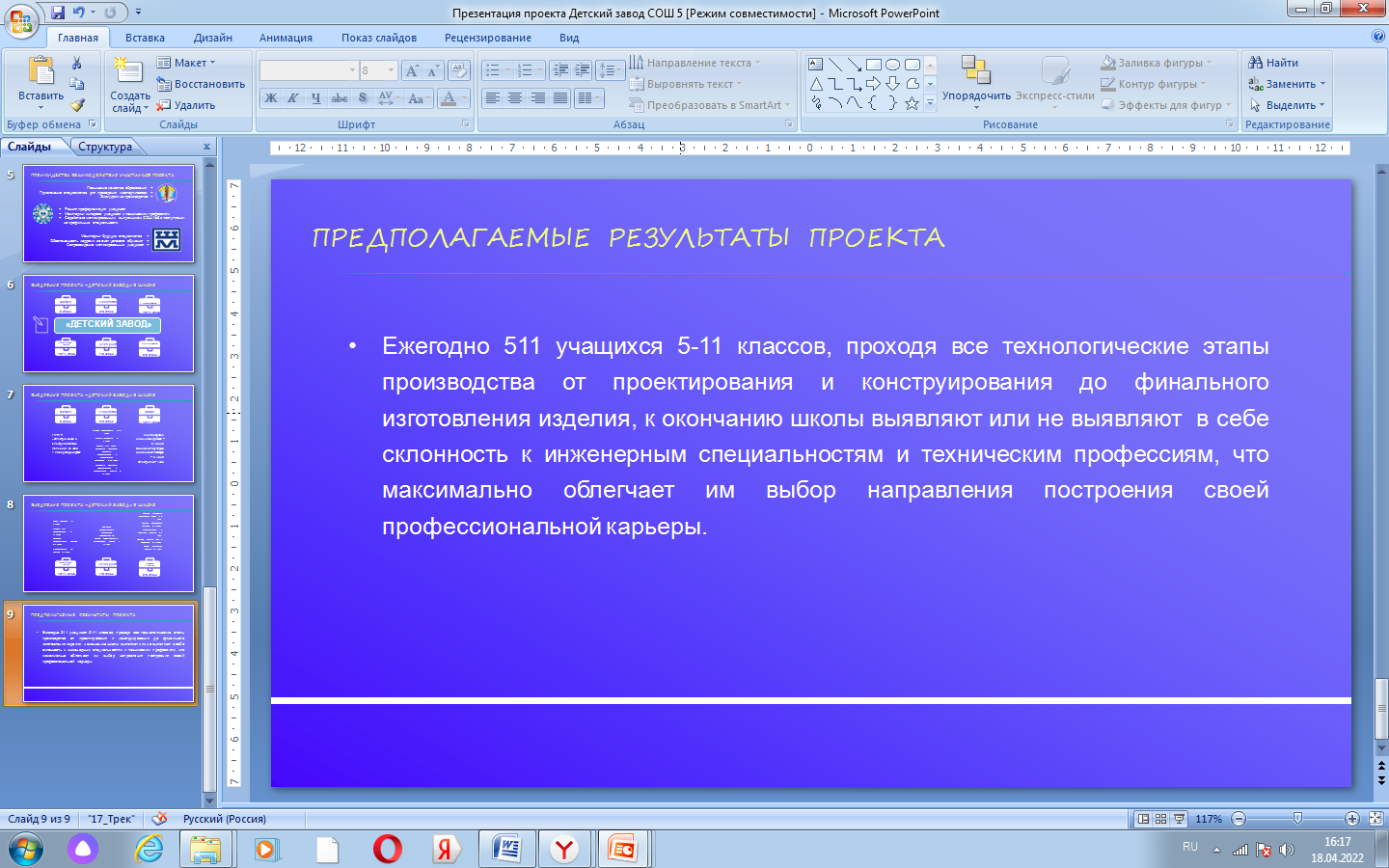 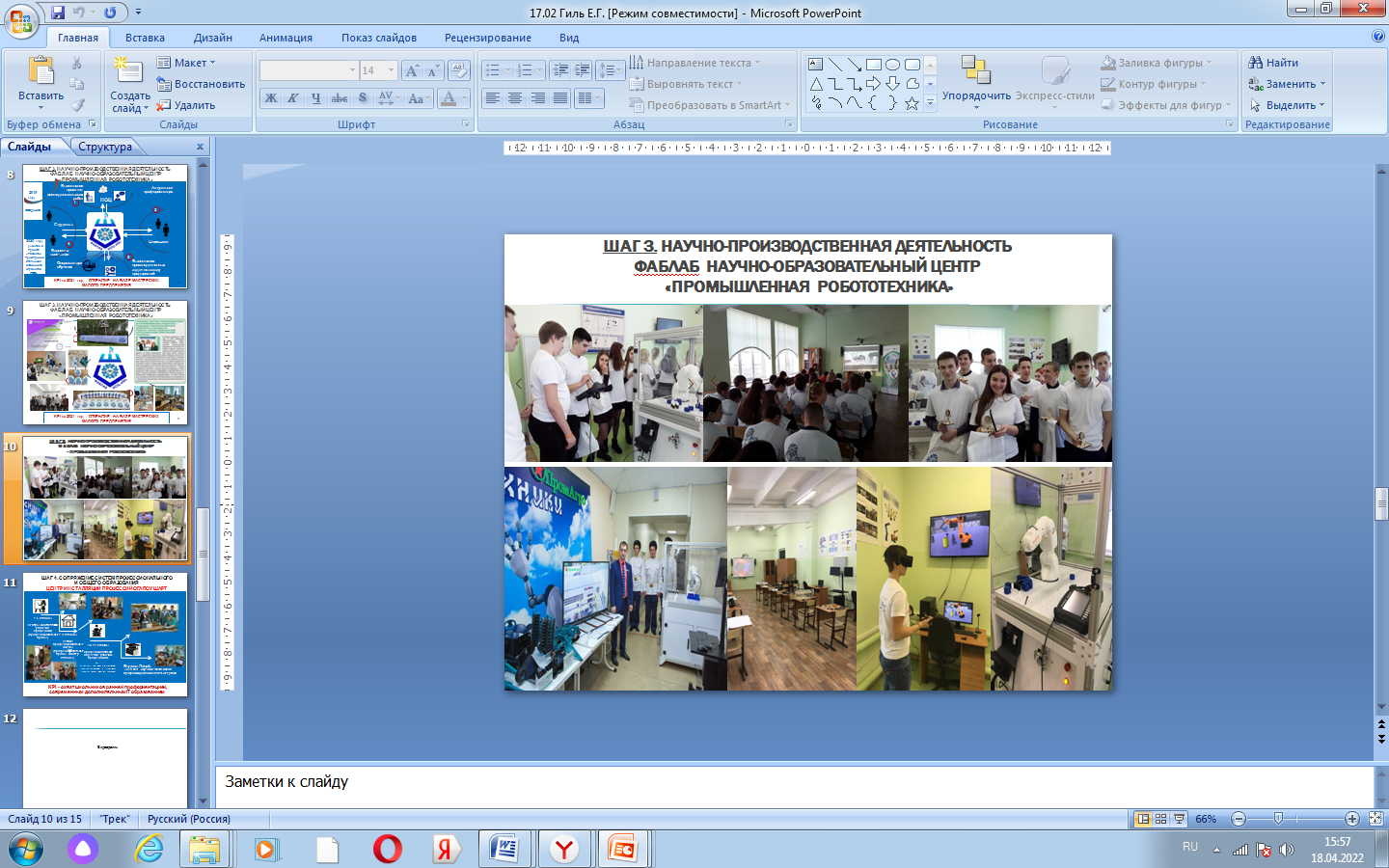 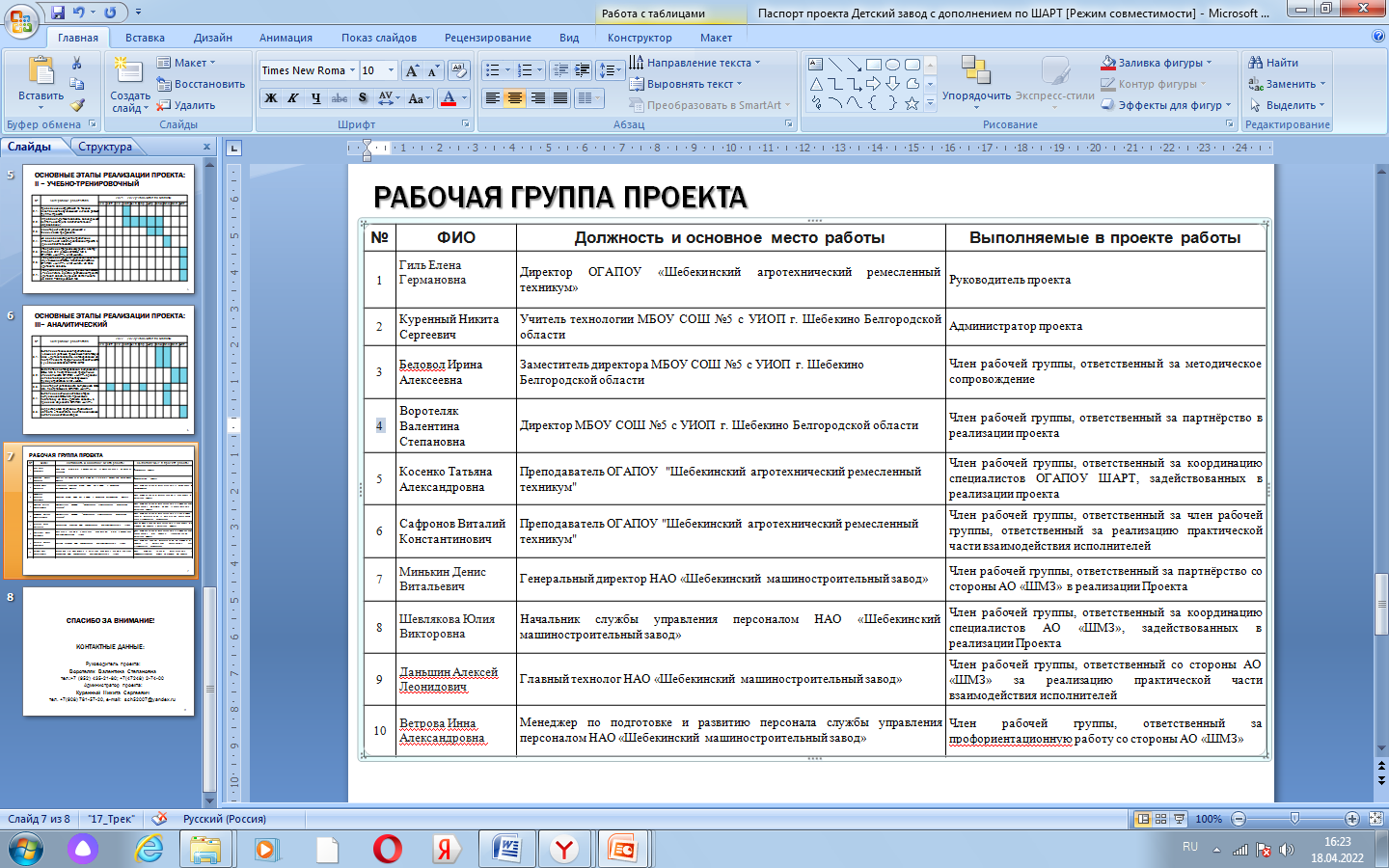